Доброта как высшая духовная ценность  человека
Интегрированный урок ОПК и музыки
   МАОУ СОШ №19
   Черепкова З.П.
   Ушакова И.В.
У вас хорошее настроение?
Добро
Вы узнаете:
Как  подражают Христу.
Чему радуются святые.
Зачем творить добро?
Легенда о апостоле Петре
Серафим Саровский
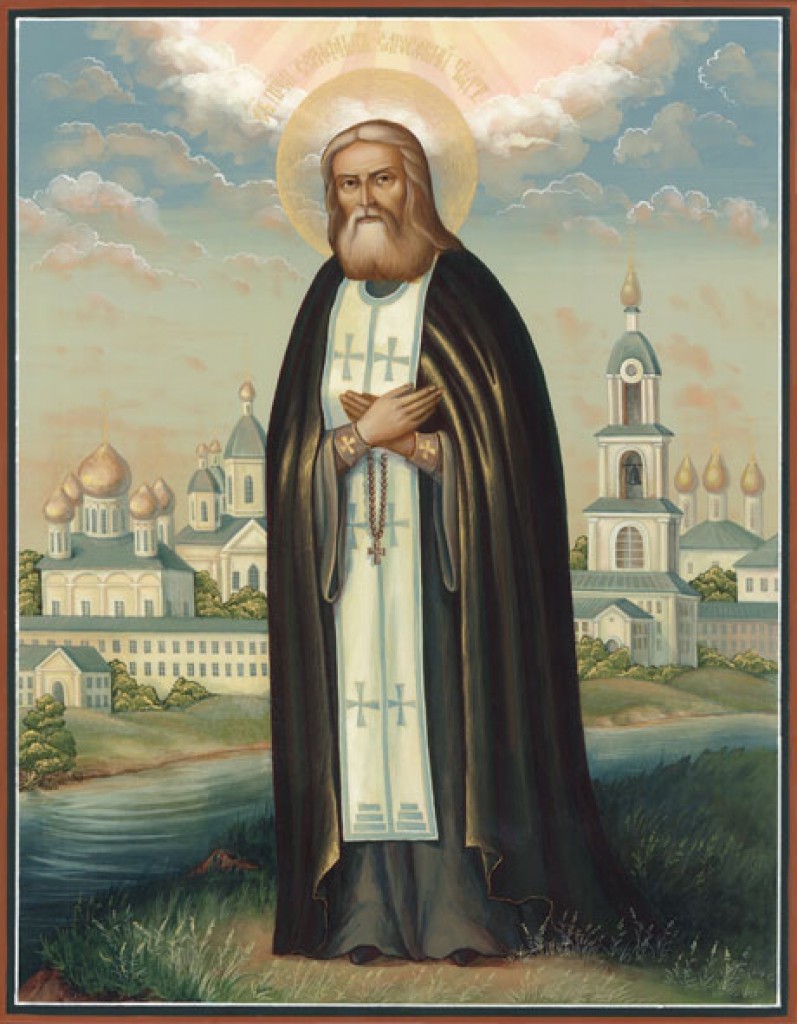 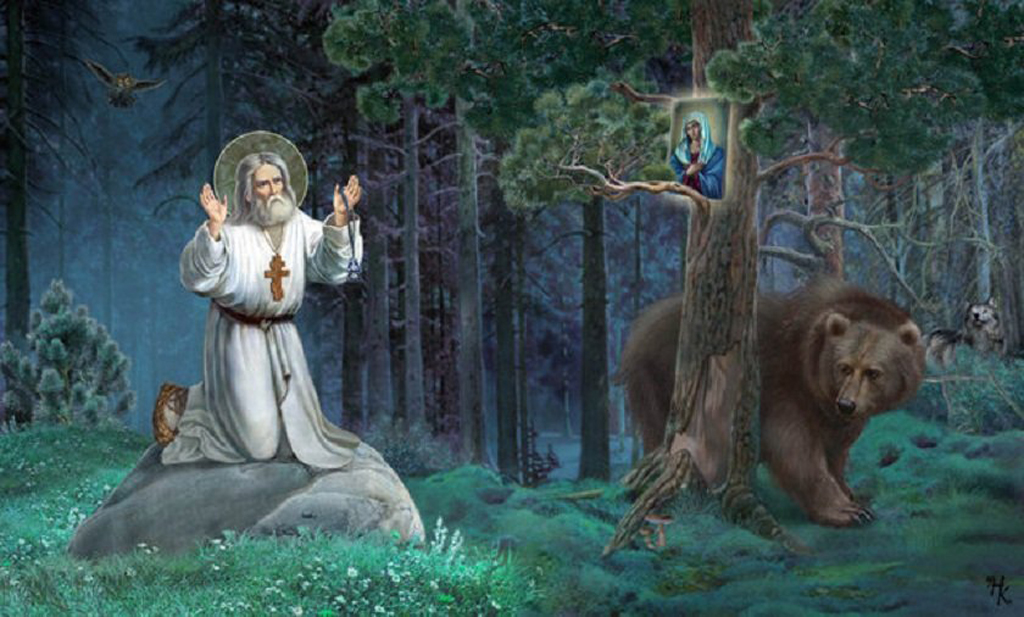 Сергий Радонежский
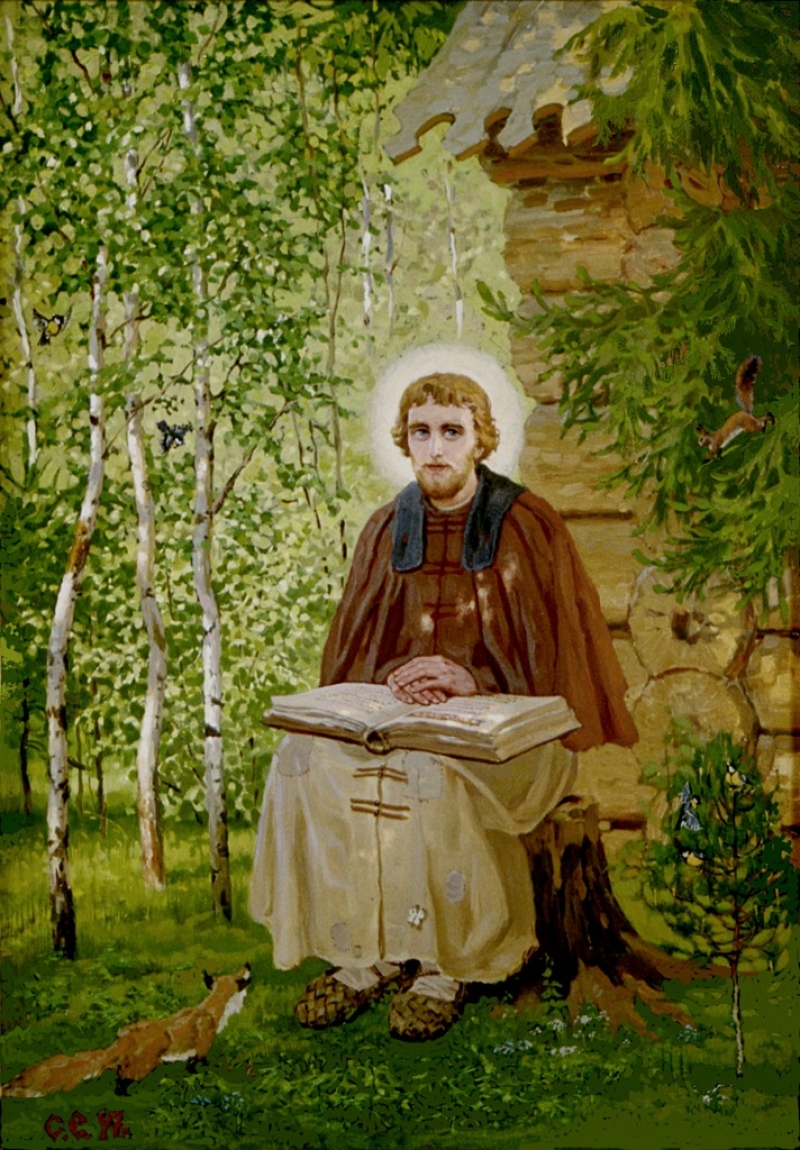 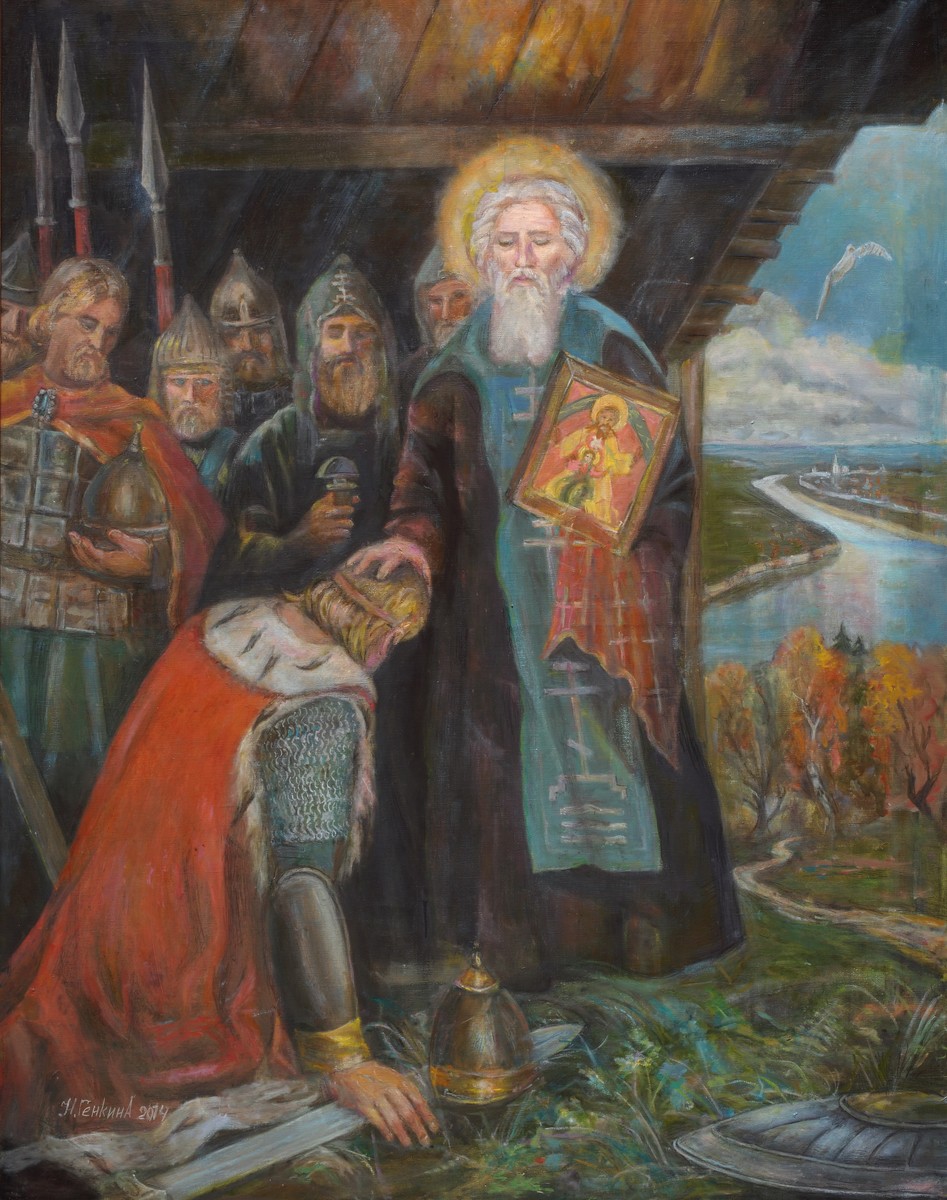 Святые Земли Русской
Князь Владимир                            Кирилл и Мефодий                                              
и Княгиня Ольга
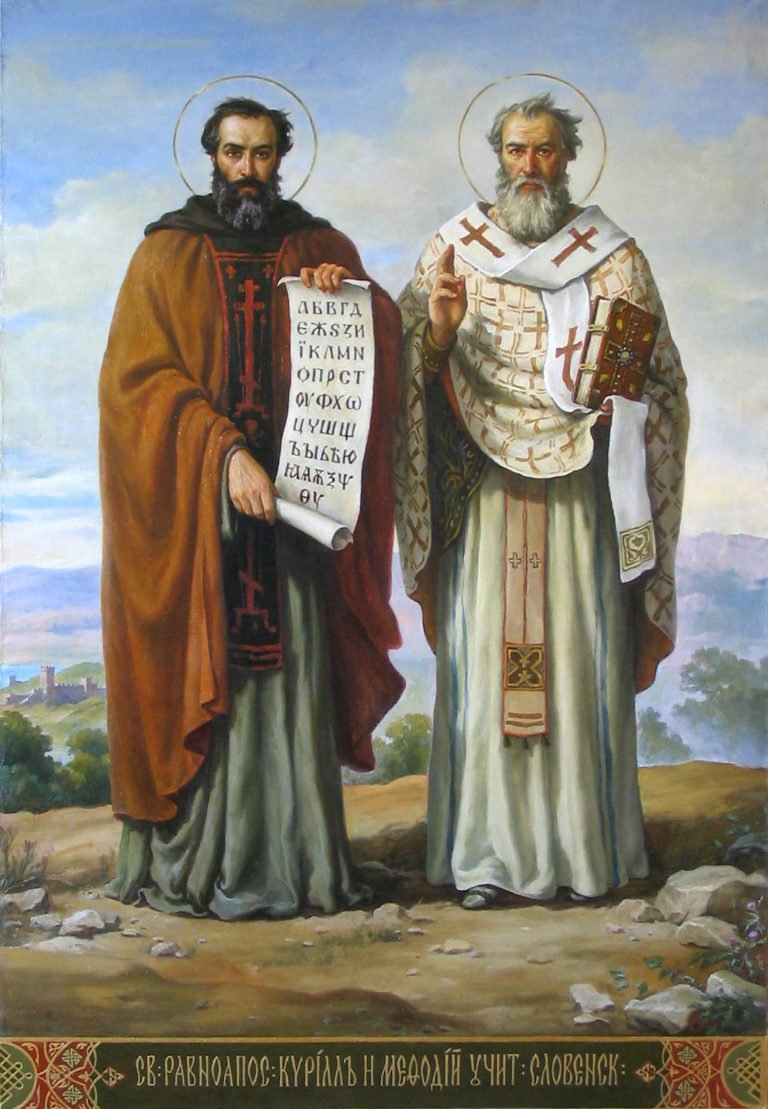 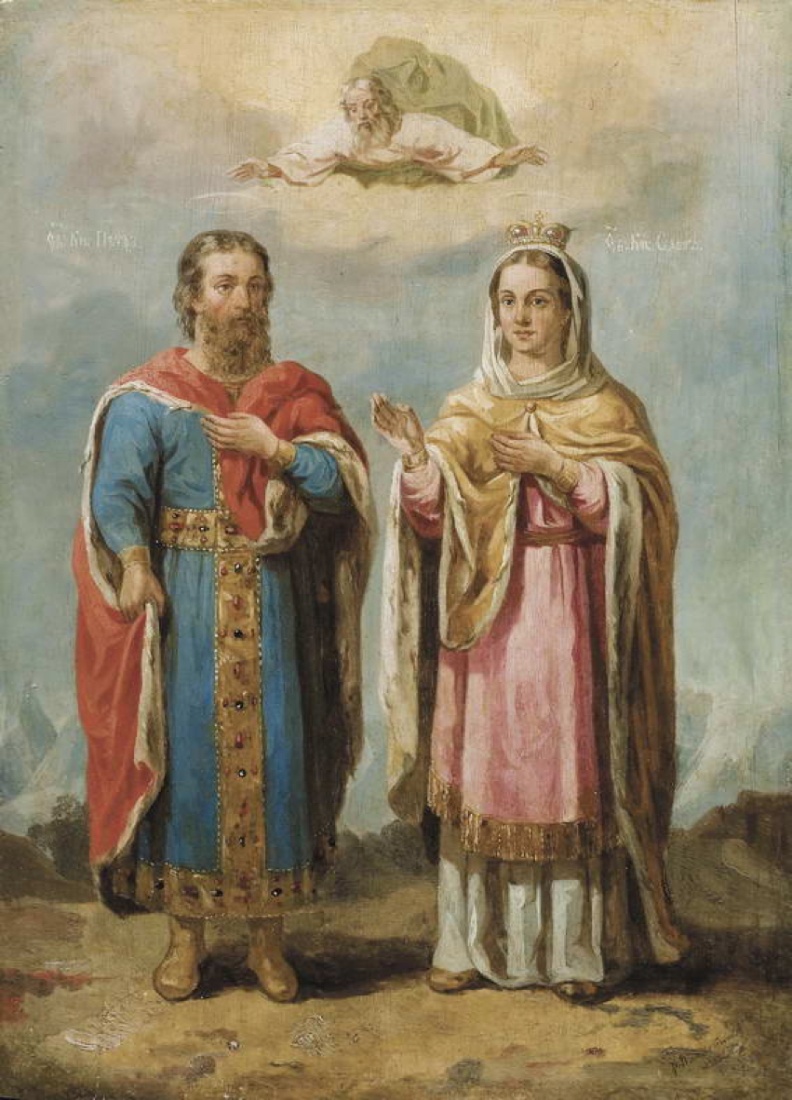 Святые Земли Русской
Александр Невский                    Илья Муромец
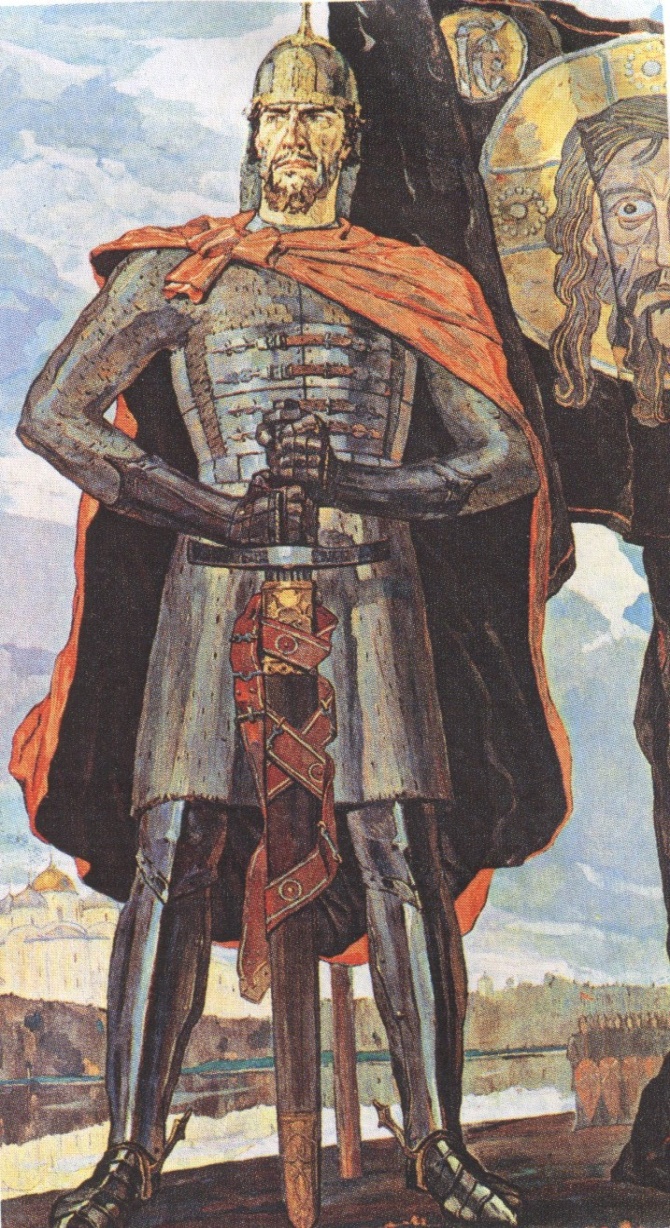 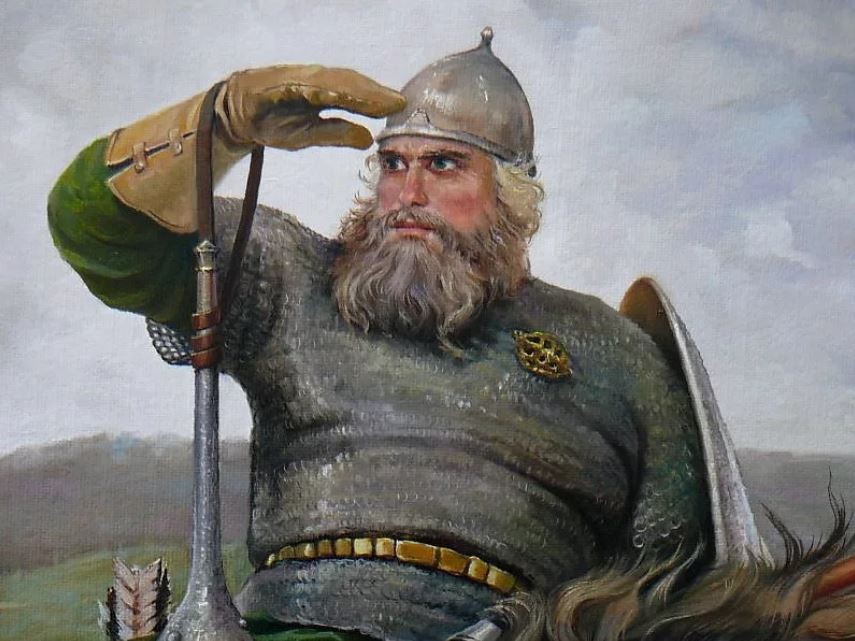 Тропа́рь – краткое песнопение, в котором раскрывается сущность праздника или прославляется святой (святые).
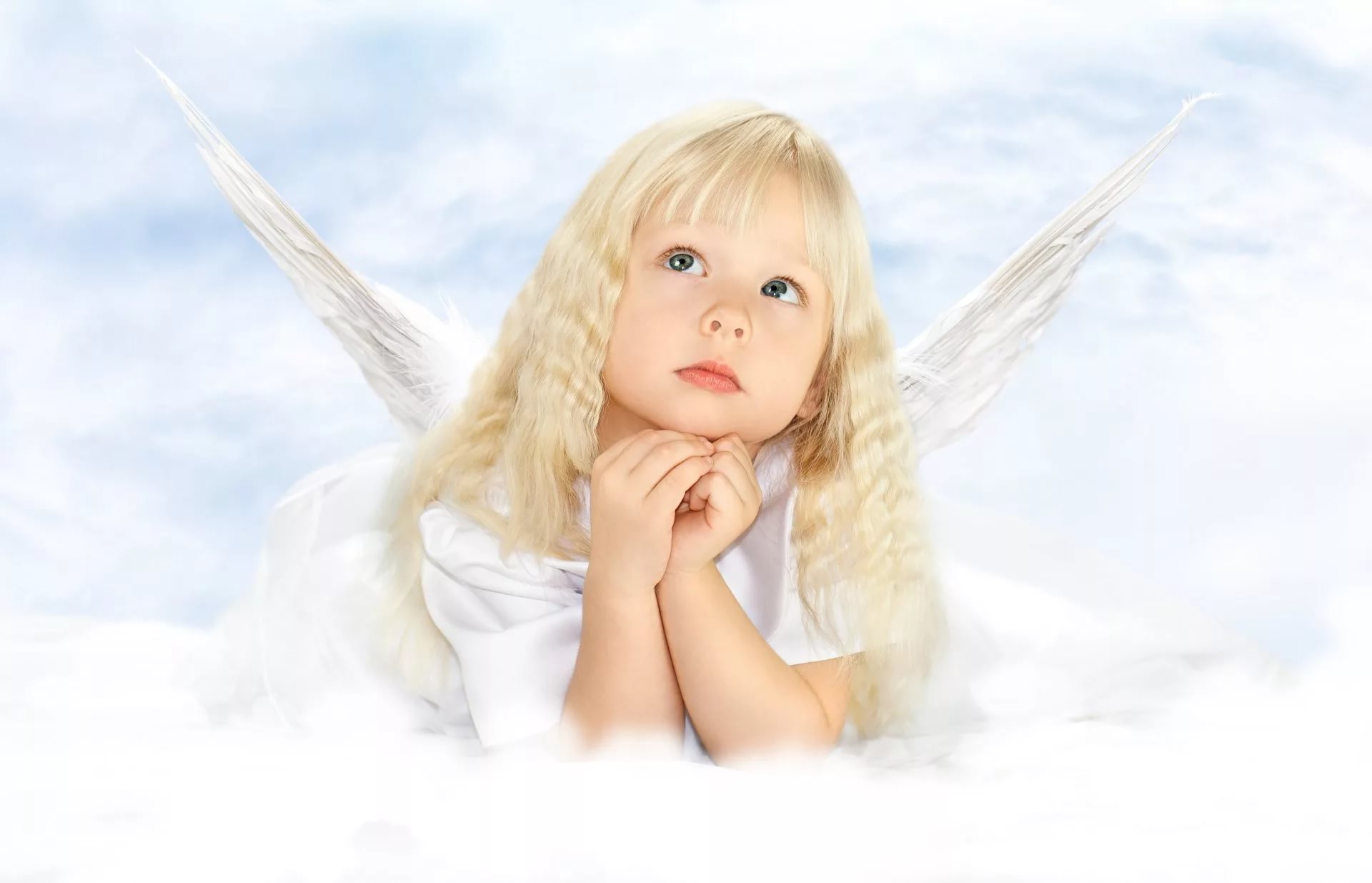 Физминутка
Задание №2
1. Худо тому, 
кто добра не делает никому.
2. Жизнь дана на добрые 
дела.
3. Не ищи красоты – 
ищи доброты.
4. Злой плачет от зависти,
добрый от радости.
5. Не одежда красит человека,
а его добрые дела.
6. Кто добро творит,
того Бог отблагодарит.
Притча о подлинной благодарности
Домашнее задание
Написать сочинение о добрых делах своих друзей
 Прочитать и объяснить притчу о дикаре стр.69
Выучить музыкальный термин и его значение.
1.Добрым быть совсем, совсем не просто.
Не зависит доброта от роста, 
Не зависит доброта от цвета, 
Доброта — не пряник, не конфета.
Припев:
Только надо, надо добрым быть 
И в беде друг друга не забыть. 
И завертится земля быстрей, 
Если будем мы с тобой добрей. 
 
2.Добрым быть совсем не просто.
Не зависит доброта от роста, 
Доброта приносит людям радость 
И взамен не требует награды.
 
3.Доброта с годами не стареет, 
Доброта от холода согреет. 
Если доброта, как солнце, светит, 
Радуются взрослые и дети.